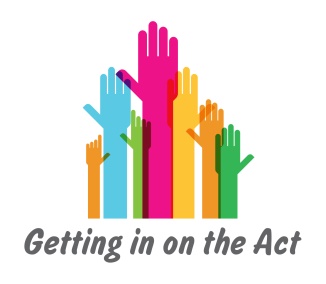 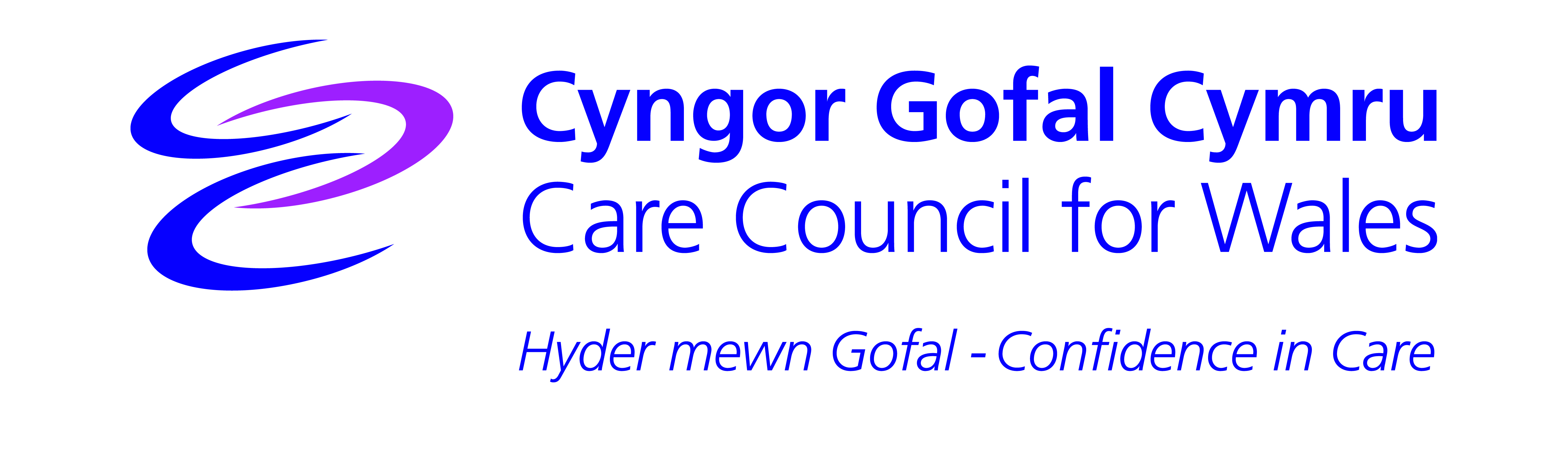 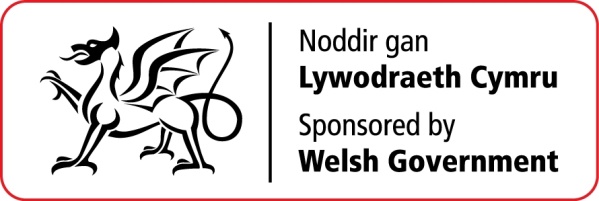 Social Services and Well-being (Wales) Act 2014
What does the Act mean for me?  
A learning and development resource for direct care and support workers
Learning objectives
This learning resource will help you to:

Develop a better understanding of the principles of the Social Services and Well-being (Wales) Act

Reflect on how you can build on what you already know and do to enhance the care and support you provide
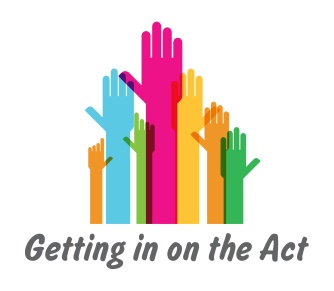 The Act
Introduction
General Functions
Assessing the Needs of Individuals
Meeting Needs
Charging and Financial Assessment
Looked After and Accommodated Children
Safeguarding
Social Services Functions
Co-operation and Partnership
Complaints, Representation and Advocacy Services
Miscellaneous and General
Parts
People
Principles
OUTCOMES
Voice and control
Prevention and early intervention
Well-being
Co-production
Multi agency
Adults
Children
Carers
[Speaker Notes: Slide commentary:
The Social Services and Well-being (Wales) Act is a landmark piece of legislation for social care in Wales. It became law in 2014 and came into force in April 2016. 

This new legal framework consists of three elements: the Act itself; regulations, which provide greater detail about the requirements of the Act; and the codes of practice, which give practical guidance about how it should be implemented.

The Act covers: adults (people aged 18 or over); children (people under the age of 18); and carers (adults or children who provide or intend to provide care and support).

The Act consists of 11 parts, is built on five principles and defines the people it affects. It is useful to think of these as ‘the three Ps’.]
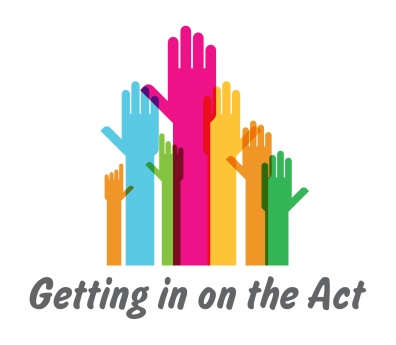 Principles of the Act
Voice and control
Prevention and early intervention
Well-being
Co-production
Multi agency
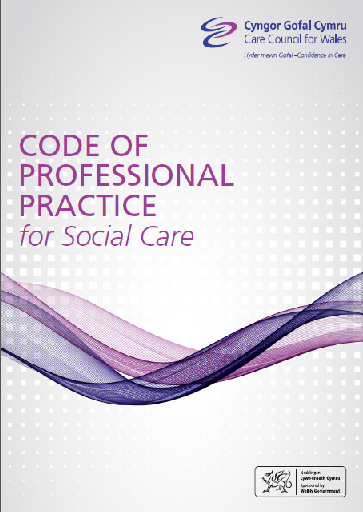 [Speaker Notes: Slide commentary:
The principles or values of the Act are important as they underpin not only how services are delivered but how we work with individuals on a day-to-day basis. The principles are:

Voice and control – putting an individual and their needs at the centre of their care and support, with voice and control over the outcomes that will help them achieve well-being
Prevention and early intervention – being able to access advice and support at an early stage, to maintain a good quality of life, and reduce or delay the need for longer term care and support
Well-being – supporting individuals to achieve well-being in every part of their lives
Co-production – involving people in the design and delivery of support and services, and recognising the knowledge and expertise they can bring
Multi agency – strong partnership working between all agencies and organisations is essential to improve the well-being of individuals in need of care and support, and carers in need of support

These principles are also embedded in the Code of Professional Practice for Social Care.]
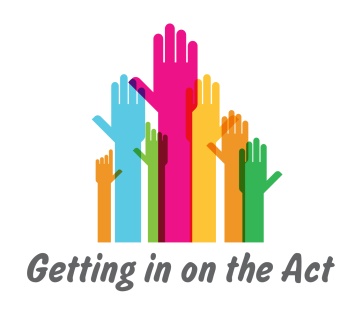 What does the Act mean for me – film
Learning activity

What will be the main changes the Act has for your job?
[Speaker Notes: Slide commentary:
Watch this film on the principles of the Act and ask yourself what will be the main changes the Act has for your job? 

Facilitator action: 
Double click on the black box to bring up the video. Encourage reflective and group discussion on how the Act impacts on day-to-day practice.]
Principle 1
Voice and control
Raglan Project – film

Right Here, Right Now: Valley and Vale Community Arts – film 

Minority Ethnic Elders Advocacy Project: Cardiff and Vale Advocafé – soundbite
[Speaker Notes: Slide commentary:
The Act gives people a stronger voice and greater control over the support and services they receive to help them achieve well-being and the things that matter most to them. 

As a result, care and support services will need to have a greater focus on maximising people’s independence, helping them to remain or become a bigger part of their communities with the support of their family and friends.

Examples that illustrate different ways of working with people that support the voice and control of individuals include:

The Raglan Project, which provides care and support to people living with dementia in a rural community in a flexible way. This helps to individually tailor services and ensure they are responsive to people’s changing needs. 

Facilitator action: Click the hyperlink on the slide to watch a film of the project.

The Valley and Vale Community Arts project worked with young patients in a hospital in Cardiff as part of an initiative to help hospital staff understand them better and find out what was important to them. The patients were invited to draw or write something about themselves and what mattered to them and these were then placed on their medical notes for staff to see. 
    
Facilitator action: Click the hyperlink on the slide to watch a film of the project.

Advocacy underpins all the principles of the Act and is an important tool to support the voice and control and well-being of individuals. 

What is advocacy? 

Facilitator action: Refer to the definitions on page 8 of the What does the Act mean for me? workbook.

Advocacy services help vulnerable people:
Access information and services
Be involved in decisions about their lives
Explore choices and options 
Express their needs and wishes

Listen to this soundbite of an advocacy officer who works in a project in Cardiff providing support to minority ethnic elders through an Advocafé. 

Facilitator action: Click the hyperlink on the slide to listen to the soundbite.]
Supporting voice and control
Learning activity

Reflect on your practice, and:

a.) outline ways that you currently work with individuals so they have voice and control over their lives

b.) identify how you could build on your practice to improve the way you do this?
[Speaker Notes: Facilitator note: 
This activity can be undertaken individually or in small groups, with opportunity to feedback into a larger group discussion with facilitator input.]
Principle 2
Prevention and early intervention
The Act is designed to ensure that:
People can ask for the help they need when they need it to prevent their situation getting worse
Carers can access support to assist them in their caring roles and maintain their own well-being
[Speaker Notes: Slide commentary:
It is important that timely advice and assistance is provided to individuals to prevent things reaching a crisis point for them. Stepping in early to help people is crucial as it can reduce or delay the need for longer term care and support.

The Act is designed to ensure that:
People can ask for the help they need when they need it to prevent their situation getting worse, and
Carers can access support to assist them in their caring roles and maintain their own well-being

Facilitator action: 
There are three case studies and associated learning activities for this principle included in the What does the Act mean for me? workbook (pages 12-14). Choose the case study that is most appropriate for the staff group you are working with. The page can be photocopied for individual or group-based completion and reflective discussion.]
Well-being
Principle 3
“The state of being comfortable, healthy or happy” – OED
Well-being is about more than just being healthy, it can also include:
Being safe 
Having somewhere suitable to live
Being involved in decisions that impact your life
Having friends 
Being part of good, strong communities
Having every chance to do well in education
Feeling good about your life
For adults – being able to work 
For children – being able to grow up happily and successfully, and being well-looked after
[Speaker Notes: Slide commentary:
At the heart of the Act is people’s right to well-being. While people have a responsibility for their own well-being, it’s recognised that some people will need help to achieve this. The Act will change the way social services and health, as well as other care services, voluntary and community groups, work together to help and support people. It places an emphasis on ensuring people who need care and support, and carers who need support, enjoy well-being in every area of their lives. 

There are many interpretations of well-being. The Oxford English Dictionary defines well-being as “the state of being comfortable, healthy or happy”.]
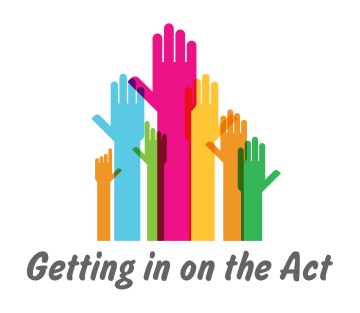 Well-being
Learning activity

Think about well-being in relation to your own life and what this means to you.  

Reflect upon what is important to you and what helps you achieve a good life.
[Speaker Notes: Slide commentary:
In supporting individuals with their well-being, it is essential to understand what this means to them.

Facilitator action: 
Encourage individual or group-based reflection on what well-being means on a personal level, highlighting that people will have different perspectives on what is important for their own sense of well-being.]
The arts and well-being
Engaging with the arts can:
Improve emotional health
Provide an important outlet for self expression
Provide enjoyable contact
Increase self-esteem, confidence and personal growth
Develop capacity for self-awareness
Learning activity

The Arts and Social Care (Skills for Care) – film

How do you think the arts could be used with individuals that you work with, to contribute to their well-being?
[Speaker Notes: Slide commentary:
The arts can play a powerful and valuable role in contributing to our sense of well-being. Capable of enlivening and enriching our lives, the creative arts are universal and can touch us all, transcending cultural or language barriers. The arts can be especially beneficial in health and social care settings where their benefits can be wide-ranging.

Engaging with the arts can:
improve emotional health by enabling relaxation and emotional release 
provide an important outlet for self-expression 
offer a means of enjoyable social contact 
increase self-esteem, confidence and capacity for personal growth 
develop our capacity for self-awareness

Facilitator action: 
Click the hyperlink on the slide to watch the film. Encourage individuals to reflect on how the arts could be used with individuals they work with and what might be required to make this happen.]
The arts and well-being
The Unearthing Box – case study
Stories to Leave – soundbite 1 and                                 soundbite 2
Learning activity

Case study 1 – the importance of language

Case study 2 – supporting diversity and challenging discrimination
[Speaker Notes: Slide commentary:
There are many examples of how the arts have been used successfully to enhance the well-being of individuals across Wales. Two examples include:

The Unearthing Box project 

Facilitator action: Read the extract from page 17 of the What does the Act mean for me? workbook

Stories to Leave project 
Professional arts company Re-Live worked with Marie Curie Hospice in Penarth to explore death and dying with terminally ill older people and how they feel approaching the end of their lives. To do this, it devised a programme of workshops that took into account the participants’ very specific needs, coming together two or three times a week over a three-month period. The creative process was powerful and humbling as people reflected on their lives and their approaching death, with courage and honesty. The project culminated in a performance at the Chapter Arts Centre in Cardiff – a sell-out evening with the whole audience on their feet for a standing ovation. 

Listen to a powerful account of what one participant had to say about the impact the project had, recorded by an actor.

Facilitator action: Click on soundbite 1.

Listen to a recording by another actor of what one social worker at the hospice had to say about the project. 

Facilitator action: Click on soundbite 2.

Learning activity 

Facilitator action: 
The two case studies and associated learning activities are available on pages 19-20 in the What does the Act mean for me? workbook. The pages can be photocopied for individual or group-based completion and reflective discussion.]
Well-being and the Code
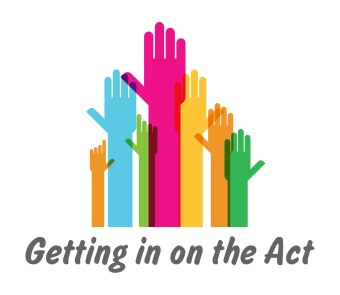 Learning activity

a.) Identify the statements in the Code that reflect your understanding of practice that supports the well-being of individuals  

b.) Select one of the statements you have identified and give an example of how you work to uphold this
[Speaker Notes: Facilitator note: 
To complete this learning activity, learners will need a copy of the Code of Professional Practice for Social Care.]
Principle 4
Co-production
What is co-production?  

“Co-production is a relationship where professionals and citizens share power to plan and deliver support –
together, recognising that both have vital contributions to make in order to improve quality of life for people and communities.”
           	      	        – National Co-production 		            Critical Friends Group
[Speaker Notes: Slide commentary:
There are many different definitions of co-production, one such example is that:

“Co-production is a relationship where professionals and citizens share power to plan and deliver support together, recognising that both have vital contributions to make in order to improve quality of life for people and communities.”

Under the Act, individuals will be more involved in the design and delivery of their support. It means working WITH them and their family, friends and carers so their care and support is the best it can be. Involving individuals more will also help change their relationship with services, so they will no longer simply be using the services but also helping to design and deliver them. It recognises their strengths and the expertise they can bring, too. This will ensure care and support services are designed around what matters most to individuals.]
Co-production
Learning activity

Case study – John’s storyThe importance of working with individuals to achieve positive outcomes

Planning for the Future: Conwy County Borough Council – film

Vision 21 – film

What Matters to You, Matters to Us – film
[Speaker Notes: Facilitator action: 
The case study and associated learning activity is available on page 22 of the What does the Act mean for me? workbook. The page can be photocopied for individual or group-based completion and reflective discussion.

Slide commentary:
Planning for the Future project – Accolades’ runners-up Conwy County Borough Council has been working with older parents of people with learning disabilities to think about how they plan for the future. This project is an excellent example of how people come together to make planning for the future easier, while putting the family and the individual at the centre of its work.

Facilitator action: Click on the hyperlink to watch the film. Suggested question to support reflection/group discussion following the film: ‘How do you think the methods of co-production used by Conwy CBC have enhanced the well-being of adults with learning disabilities and their parents?’

Vision 21 is a further example of co-production in action. It is a social enterprise that provides high quality training opportunities in a supportive environment for individuals with learning disabilities. It aims to support them to develop new skills and confidence, which helps them realise their potential and lead fulfilled lives. This short film demonstrates how Vision 21 has created an enabling culture where opportunities for meaningful training and employment provides individuals with a sense of purpose and of self-worth, which therefore contributes to positive well-being.

Facilitator action: Click on the hyperlink to watch the film.

What Matters to You, Matters to Us – The Social Services Improvement Agency (SSIA) and partners have produced a short animated film that looks at how working with people on the design and delivery of their care and support can help them achieve well-being.

Facilitator action: Click on the hyperlink to watch the film.

Facilitator action: Link co-production to the Code of Professional Practice for Social Care. Suggested question to support reflection/group discussion: ‘How do you think the Code promotes working in partnership/co-production with individuals?’]
Principle 5
Multi agency
Learning activity

The Brecon Dementia Friendly Community Group – film

Caught in Traffick – introduction to the film and the film

Integrated Gower Team (IGT) – case study
[Speaker Notes: Slide commentary:
The Act strengthens joint working arrangements between local authorities and other relevant partners, such as health, housing and the voluntary sector, to improve people’s well-being and the quality of the services, while reducing duplication. This will ensure the right types of support and services to meet people’s needs are available in their local communities.

Examples of agencies working together:
The Brecon Dementia Friendly Community group brings together volunteers, faith groups, charities, schools, town and community councils, and the local service board to create Wales’s first dementia friendly community. The group has produced a film that looks at the drive and commitment of volunteers in Brecon who are making a difference for families, carers and individuals living with dementia. 

Facilitator action: Click on the hyperlink to watch the film.

Caught in Traffick – A film developed by the Merthyr Tydfil Youth Forum and Safer Merthyr Tydfil illustrates the effectiveness of joint working through a project that aims to raise awareness of modern slavery. The film was developed as a joint initiative between different groups of young people in Merthyr Tydfil. It is a good example of prevention and early intervention, as well as multi agency working. The film is shown across Merthyr, as well as other parts of Wales to warn young people about the signs and dangers of modern slavery. It has also been used by a wide range of agencies, including The Crown Prosecution Service as part of its staff training on modern slavery.

Facilitator action: Click on the hyperlinks to watch an introduction to the film and to view the film itself.

Integrated Gower Team 

Facilitator action: The case study and associated learning activity are available on pages 26-27 of the What does the Act mean for me? workbook. The pages can be photocopied for individual or group-based completion and reflective discussion.]
Working in partnership
Learning activity

Reflect upon how you currently work in partnership with other agencies and local communities in your role:

a.) With whom do you work and what are you aiming to achieve?
b.) Are there others within your local community who you could work with?

What difference do you think this would make to the lives of the individuals you support?
[Speaker Notes: Facilitator note: 
This activity can be undertaken individually or in small groups, with opportunity to feedback into a larger group discussion with facilitator input.]
What next?
Complete the What does the Act mean for me? personal development action plan

Discuss with your line manager and agree how identified learning needs will be met and by when

Social Services and Well-being (Wales) Act Information and Learning Hub

Email: hub@ccwales.org.uk
[Speaker Notes: Slide commentary: 
The purpose of this learning resource has been to help you develop your understanding of the key principles of the Social Services and Well-being (Wales) Act and reflect on how you can build on what you already know and do to enhance the care and support you provide.

It is important to capture what you have learnt through participating in this learning programme; how you intend to put this learning into practice; and if you need any further help or learning to enable you to do this. 

Facilitator action: Distribute copies of the Personal Development Action Plan for individual completion, which is available on page 29 of the What does the Act mean for me? workbook. The action plan is intended to be shared and discussed with line managers to inform continuing professional development planning activity.

Slide commentary: There is a range of information and learning resources relating to the Act on the Social Services and Well-being (Wales) Act Information and Learning Hub. 

Facilitator action: Click on the hyperlink to access the Hub.

You can also sign up to the Getting in on the Act Bulletin, which will provide you with the latest news about training and resources for the Act. Email: hub@ccwales.org.uk]